Review Session 1
Events during Precipitation  - Infiltration
Not all water that falls will reach the water table
Infiltration Capacity is  measure of a soils capacity to absorb water
Highly variable – soil type, but also the same soil varies depending on current moisture content
Horton Infiltration Capacity Equation
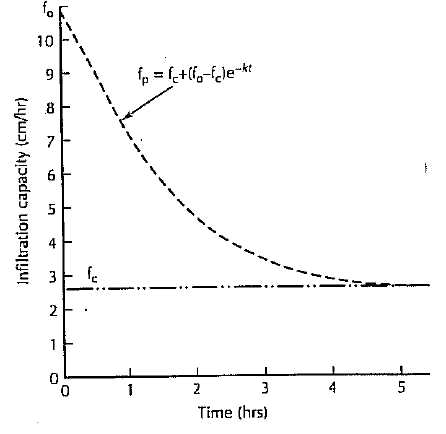 Example
Consider the following rain event

25mm/hr for 1st  hour
50 mm/hr during 2nd hour
10 mm/hr for 3rd hour

How much infiltration will happen into a soil with the following Horton infiltration capacity parameters 

fc=20 mm/hr
fo=80 mm/hr
k=3/4
Plot Precipitation and Infiltration Capacity against time
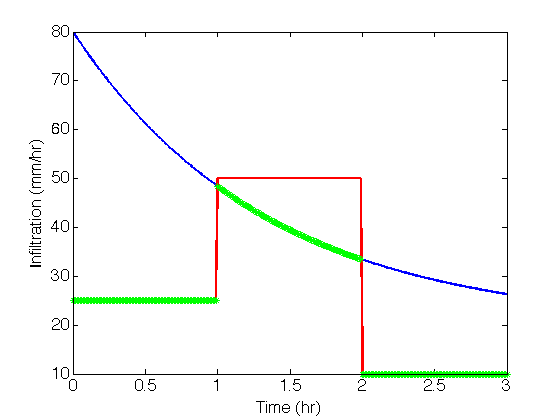 Find minimum across each interval
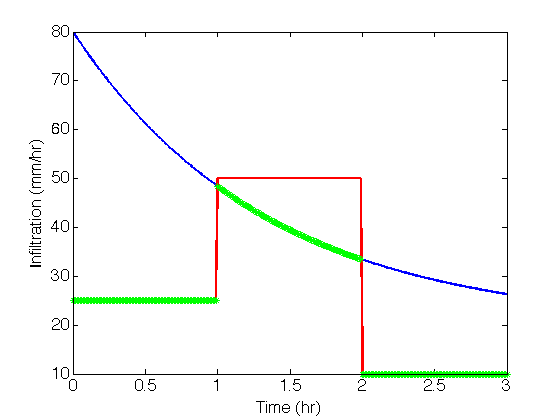 Perform Calculation
Streams and GroundwaterGaining vs Losing
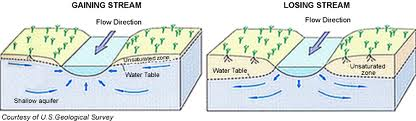 How do you determine which it is? – Groups
Stream Hydrographs – Baseflow Recessions
Baseflow is is the portion of streamflow that comes from subsurface flow
Baseflow recession in a stream occurs when groundwater feed to a stream decreases
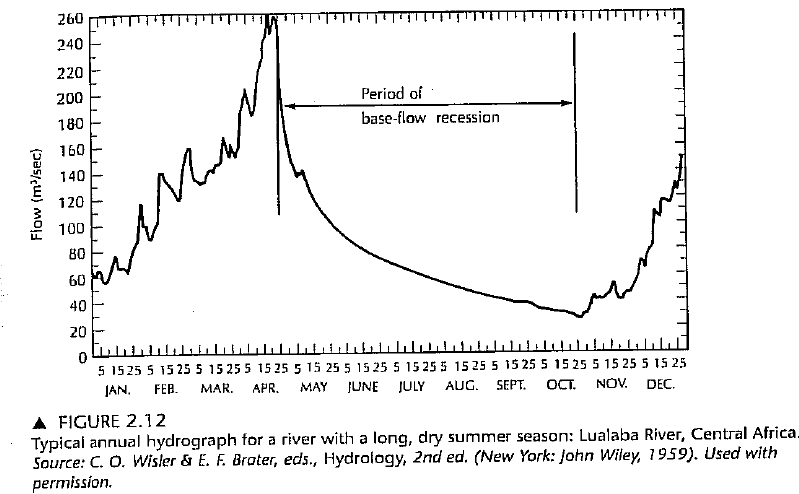 Stream Hydrographs – Baseflow Recessions
Complex thing that depends on lots of characteristics in a watershed (topography, drainage, soils +geology)… but often the equation is simple
a is a constant for a given river and will not change from year to year unless there has been some dramatic events that have changed the local hydrology

(same goes for t1, which is an indirect measure of a, in the following examples)
Determining Ground-Water Recharge from Baseflow
Seasonal Recession Method
Find time t1 when Q=Q0/10
Find Vtp, the volume of potential gw discharge

Calculate potential baseflow at t, the end of the recession
Recharge= Vtp(next season)- Vt(season 1)
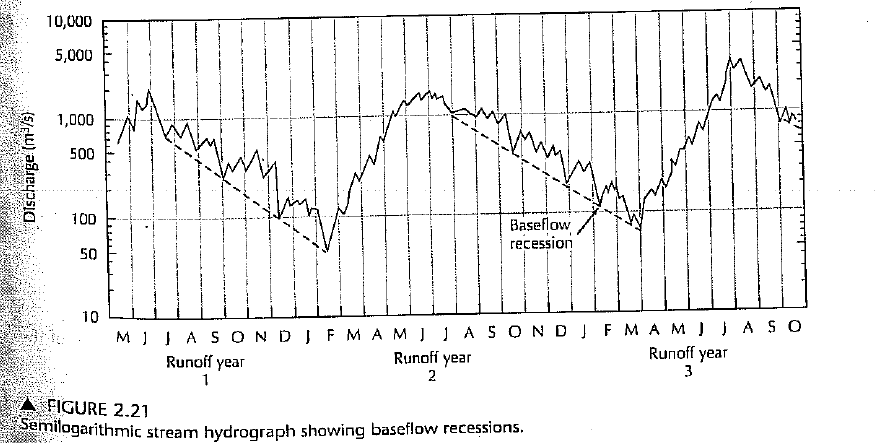 Apply algorithm to this figure
Example
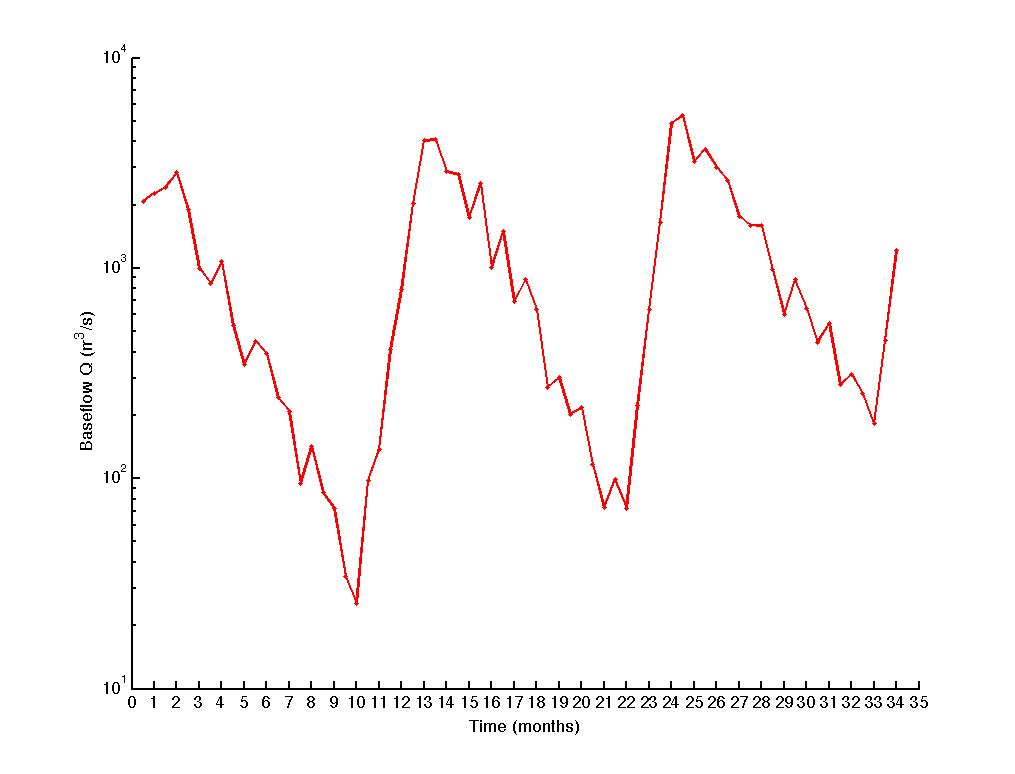 Compute the volume of annual recharge that occurs between runoff year 1 and 2
Step a - Find time t1 when Q=Q0/10
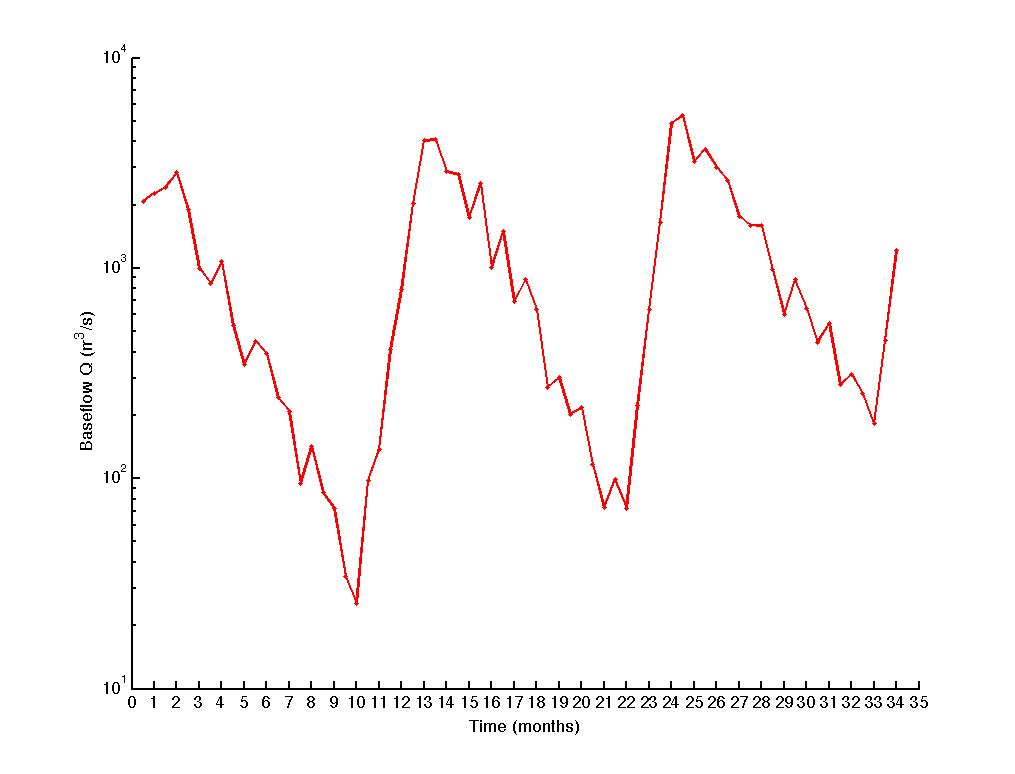 Q0(1)=3000
Q0(1)=3000
Q0(1)/10=300
t1=(6-2)=4
t1
Step a - Find time t1 when Q=Q0/10
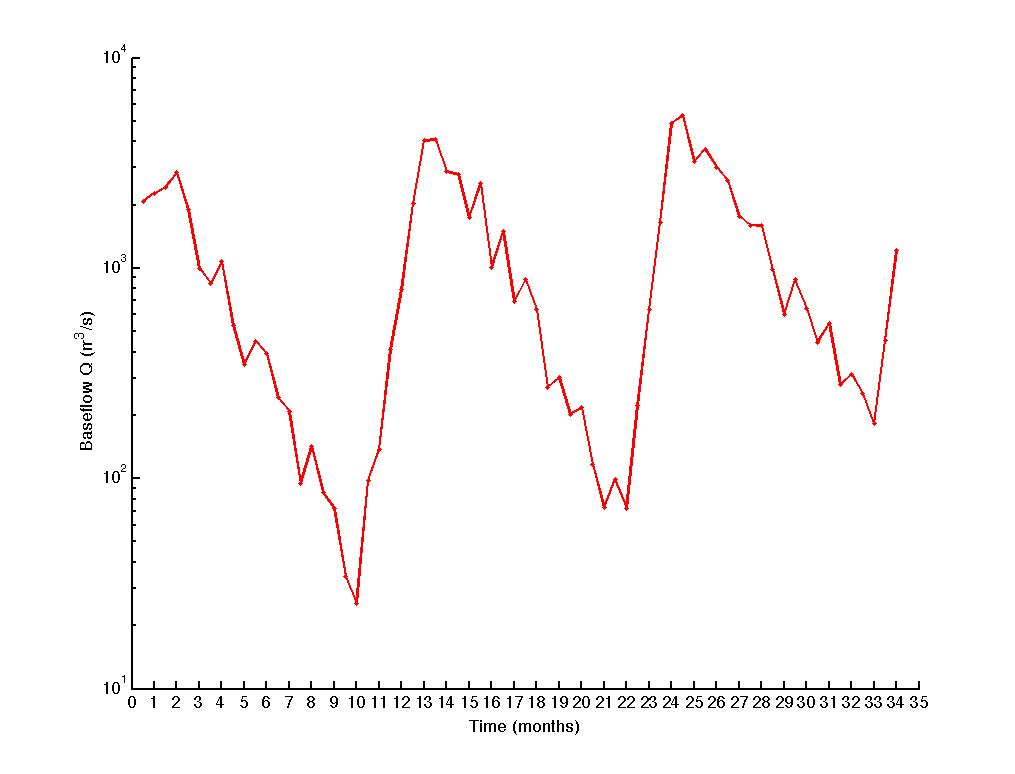 Q0(1)=3000 m3/s
t1=4 months
t1
Step a - Find time t1 when Q=Q0/10
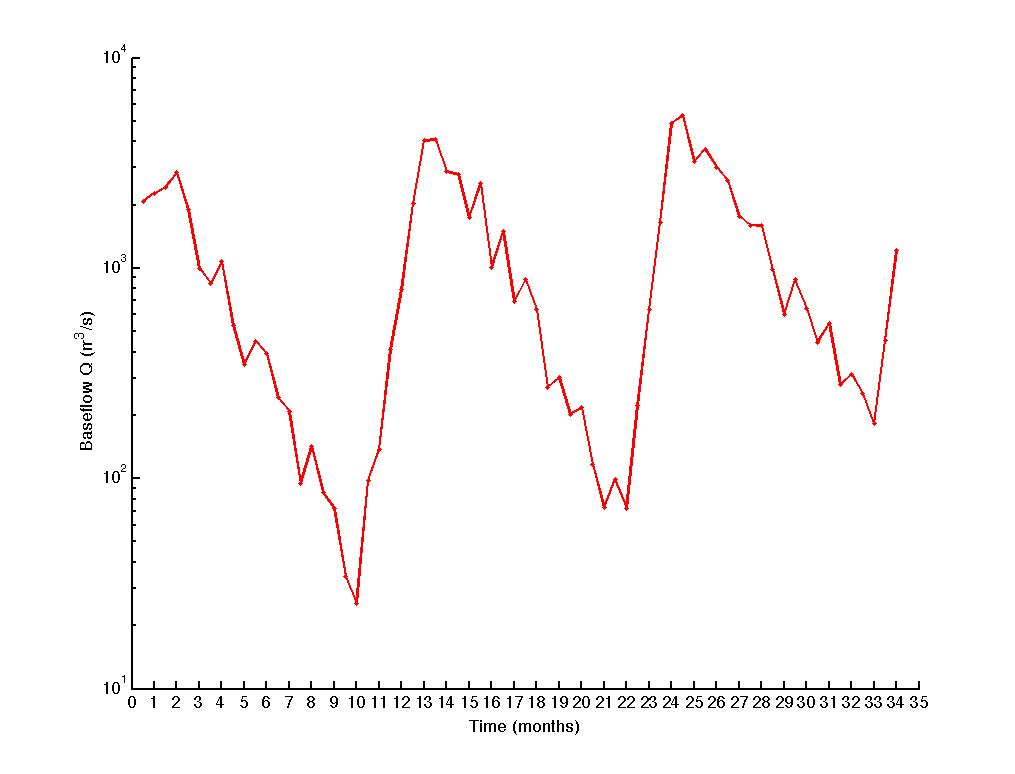 Q0(2)=4000 m3/s
Q0(2)=4000 m3/s
t1
(c) Calculate potential baseflow at t, the end of the recession
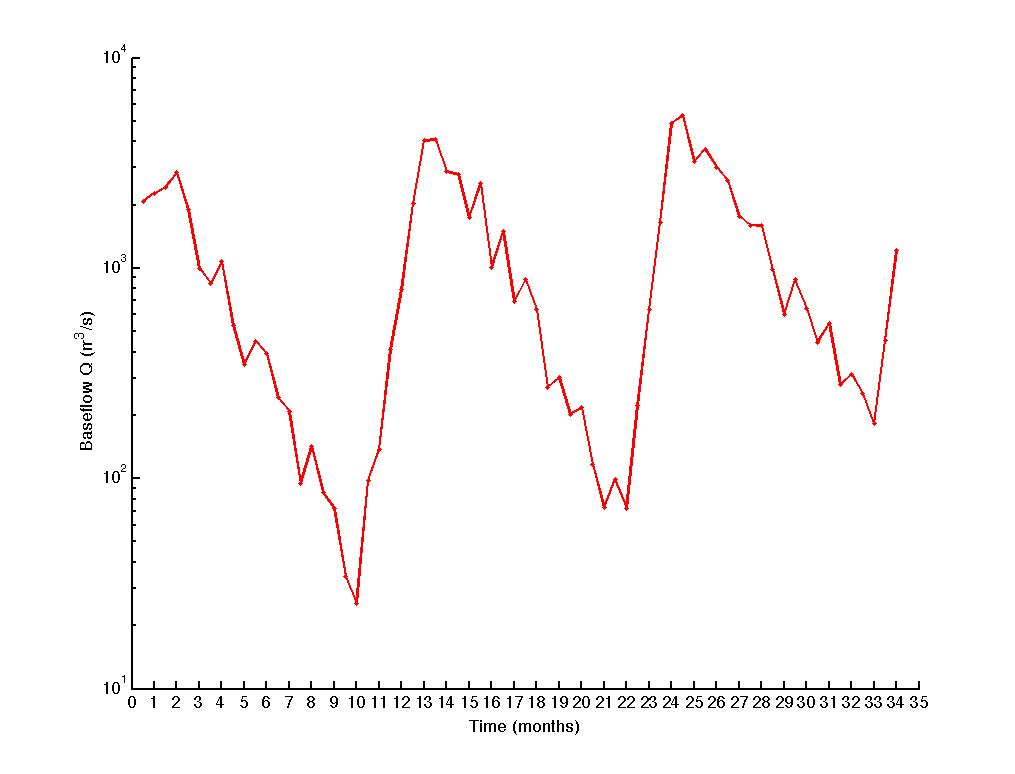 t=(10-2)=8 months
t
t1
Final step calculate recharge
Recharge= Vtp(next season)- Vt(season 1)
Determining Ground-Water Recharge from Baseflow
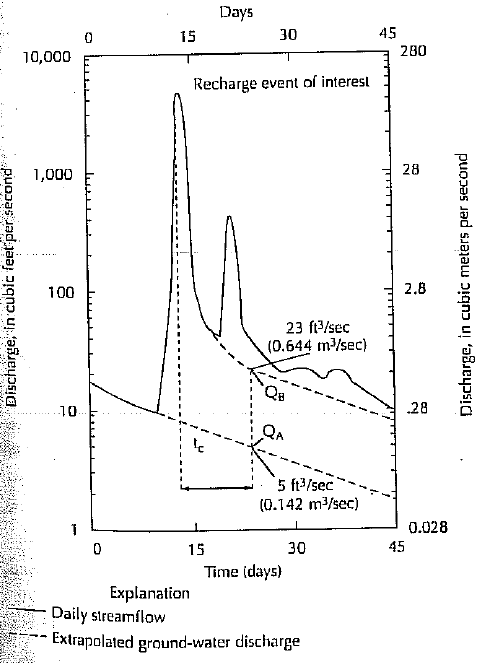 Recession Curve Displacement

Find t1 
Compute tc=0.2144t1
Locate time tc after peak
Extrapolate recession A and B to find QA and QB at tc
Apply equation
Example
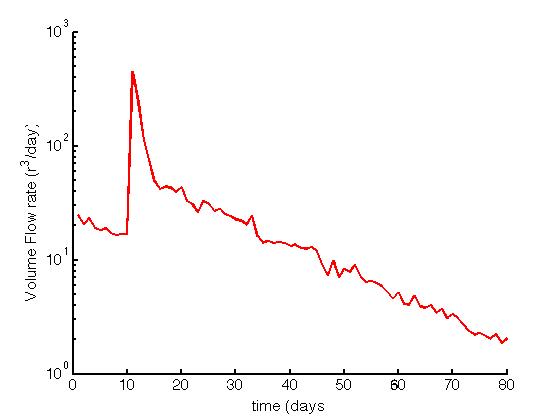 Q (m3/s)
Step 1 – find t1
Extrapolate lower curve out over all times
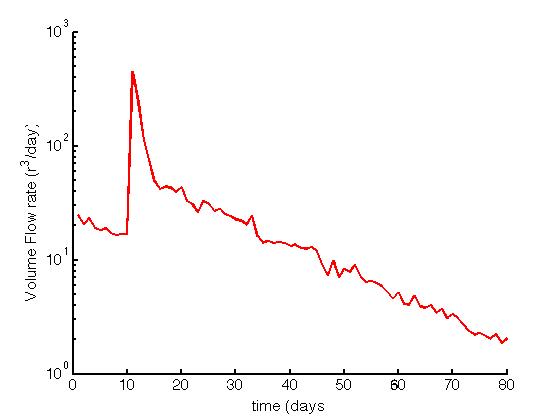 Pick any point on this curve
Q0=20 on day 3

Q0/10=2
Q (m3/s)
t1=62-3=59 days
t1
Step 2 – Compute tc=0.2144t1
Extrapolate lower curve out over all times
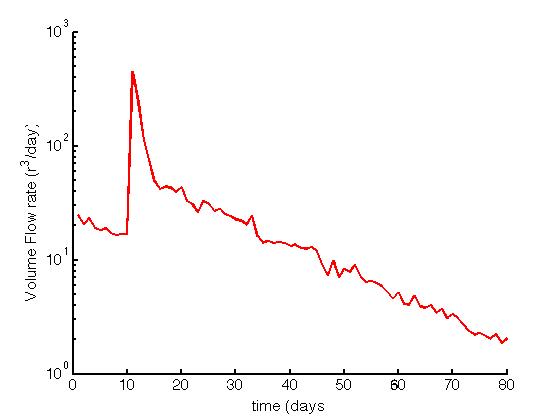 Q0=20 on day 2

Q0/10=2
Q (m3/s)
t1=62-3=59 days
tc=0.2144t1=12.5 days
t1
Step 3 – Locate time tc after peak
Extrapolate lower curve out over all times
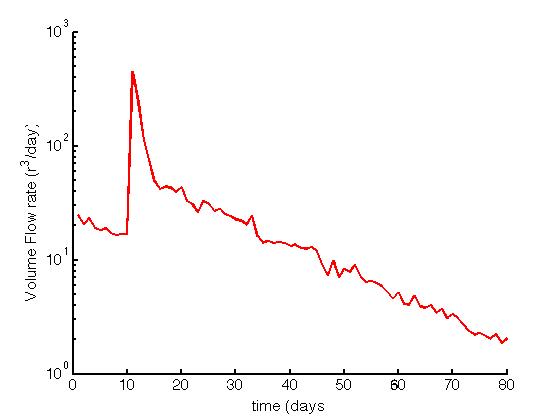 tc
Q0=20 on day 2

Q0/10=2
Q (m3/s)
t1=62-3=59 days
tc=0.2144t1=12.5 days
t1
Step 4 – Extrapolate recession A and B to find QA and QB at tc
Extrapolate lower curve out over all times
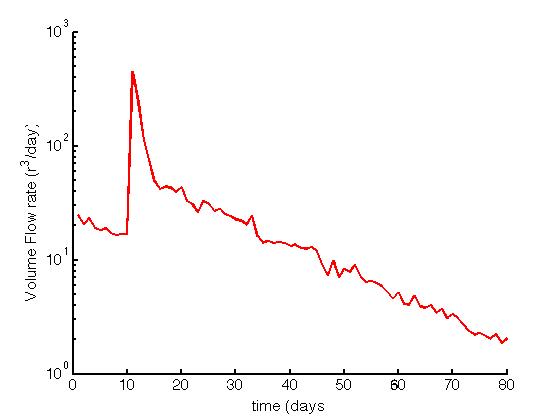 tc
Q0=20 on day 2

Q0/10=2
QB=30m3/s
Q (m3/s)
QA=9m3/s
t1=62-3=59 days
tc=0.2144t1=12.5 days
t1
Calculate Recharge
QB=30m3/s
QA=9m3/s
t1=59 days
Open Channel Flow – Manning Equation
Imperial Units


V (ft/s)– average velocity
R  (ft)- hydraulic radius (ratio of cross area to wetted perimeter)
S (ft/ft) - energy gradient
n – Manning roughness coefficient
Metric Units


V (m/s)– average velocity
R  (m)- hydraulic radius (ratio of cross area to wetted perimeter)
S (m/m) - energy gradient
n – Manning roughness coefficient
a
b
Manning Roughness Coefficient
Entirely empirical so be very careful with units!!!
Useful Definitions
Confining Layer – geologic unit with little or no intrinsic permeability
Aquifuge – Absolutely impermeable unit that will not transfer water
Aquitard – a layer of low permeability that can store ground water and transmit it slowly from one aquifer to another
Unconfined/Confined Aquifer – an aquifer without/with a confining layer on top.
Leaky Confined Aquifer – a confined aquifer with an aquitard as one of its boundaries
Perched Aquifer – a layer of saturated water that forms due to accumulation above an impermeable lens (e.g. clay)
Water Table – depth where the soil becomes completely saturated
Porosity
Porosity is the ratio of the volume of voids to the total volume


0<n<1, although sometimes we express it as a percentage by multiplying by 100
Question: How would you measure this?
What does porosity depend on
Packing
Cubic/Hexagonal/Rhombohedral Packing – Calculate the porosity….
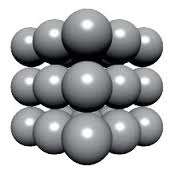 Cubic      vs      Hexagonal    vs    Rhombohedral

(47.65%)           (39.5%)             (25.95%)
What does porosity depend on
Porosity depends on Packing

Porosity DOES NOT depend on the size of the grains!!!
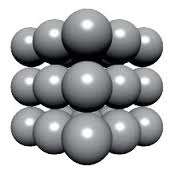 Grain Size Distribution
Very few materials have uniform grain sizes.
In order to measure the distribution of grains successively sieve materials through sieves of different size and build grain size distribution
Metrics – d10 and d60 (ten and sixty percentile diameters)
CU=d60/d10 – coeff of uniformity
CU<4 well sorted
CU>6 poorly sorted
d10 is called effective grain size
Typical GSD
d60
d10
Cu=d60/d10 (must be >1)
GSD of silty fine to medium sand – What is CU
Specific Yield
Specific yield (Sy) is the ratio of the volume of water that drains from a saturated rock owing to the attraction of gravity to the total volume of the saturated aquifer. 
Specific retention (Sr) is the rest of the water that is retained

Question: You have two materials with cubic packing; one is made up of small spheres, the other of larger ones; which has the larger specific retention? Think about the physics of what is retaining the water?
Hydraulic Conductivity
Measure flowrate Q to estimate specific discharge (velocity)
q=Q/Area
Observations
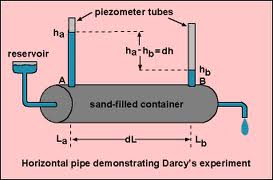 Darcy’s Law
Hydraulic Conductivity
Hydraulic Conductivity depends on both the 
fluid and the porous medium
Further Observations
In a bed of packed beads the flow rate is proportional to the diameter squared

The flow rate is proportional to the specific weight of the fluid

The flow rate is inversely proportional to the viscosity of the fluid
Therefore
Property of the porous medium
only called intrinsic permeability

Denoted ki with units m2 (or Darcy’s)

1 Darcy=1x10-8cm2
What drives the flow
Property of the fluid only
Hazen Formula for Hydraulic Conductivity
C shape factor
Very fine sand:  C=40-80
Fine sand:  C=40-80
Medium sand:  C=80-120
Coarse sand:  C=80-120(poorly sorted)
Coarse sand:  C=120-50(well sorted, clean)
Effective diameter d10
Hazen proposed that hydraulic conductivity is given by

    		K=C (d10)2

This is for water!!!!
C – shape factor (see adjacent table)
d10 in cm
K is given in cm/s
How to Measure Permeability
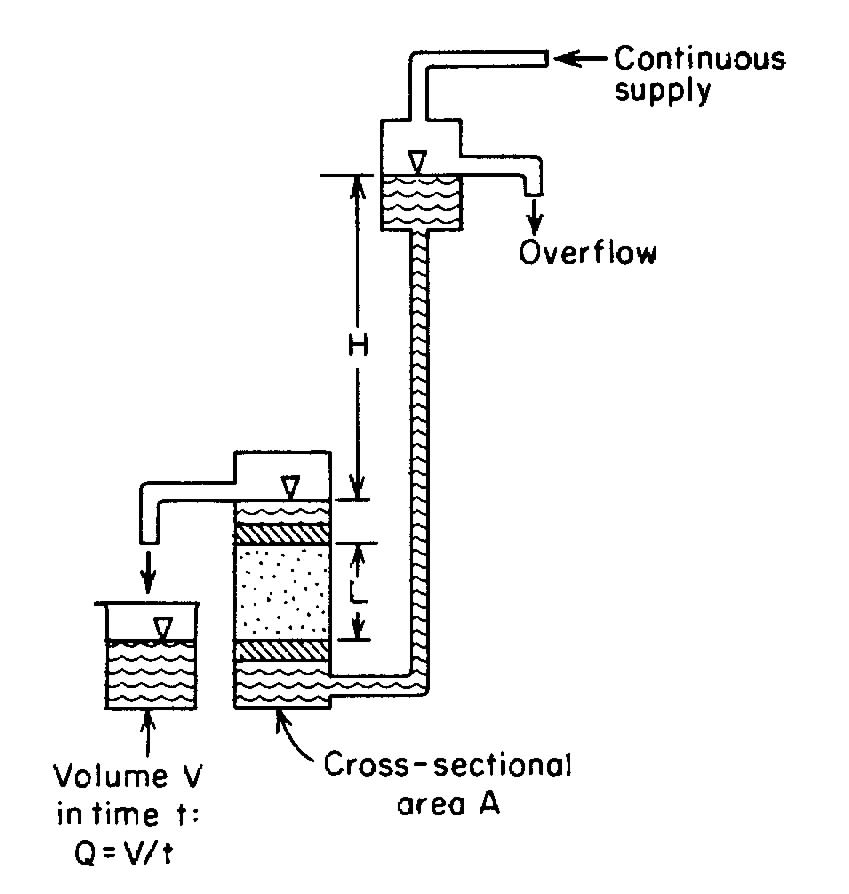 Measure Volume V over time t

Hydraulic Conductivity is given by
Transmissivity
We like to think about groundwater in 2-dimensions (like a map).

Therefore we like to define the permeability over the depth of the aquifer (depth b)

Tranmissivity
				T=bK
More Generally
N parallel layers, each with conductivity Ki  of thickness bi
N perpendicular to flow layers, each with conductivity Ki  of thickness bi
K1
K1
K2
K3
K4
K2
K3
KN
Formally
Darcy’s Law


where
q is a vector

K is a symmetric tensor (matrix) Kxy=Kyx

      is a vector
Hydraulic Gradient and Potentiometric Surface
3 well setup
Draw lines connecting wells
Note elevation at each well
Map distances between wells
Note difference in elevations
Find distance for unit head drop between wells
Mark even increments
Repeat for all well pairs
Create Contour Lines
Gradient normal to these lines
Steady Flow in  Confined Aquifer
Steady Flow in an Unconfined A	quifer
What about 2-d steady state
Confined


Unconfined
Direction of Flow (for both cases)
Recall that there are two angles that satisfy this equation. You must pick the correct one!
qy
q
qx
Groundwater Divides
Location of GW Divide is where q’=0
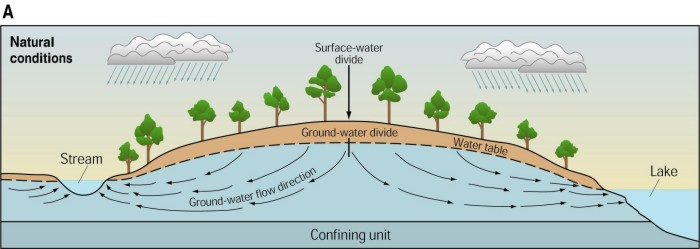 Final Test
If you were to compare the water levels in wells A and B, which well would have the higher water level?
How would you calculate the water level difference between A and B?
Which well has the higher water level, well A or Well Q?